Promovendo a igualdade dentro e fora do local de trabalho  
Como causar um impacto na equidade criando um ambiente mais inclusivo
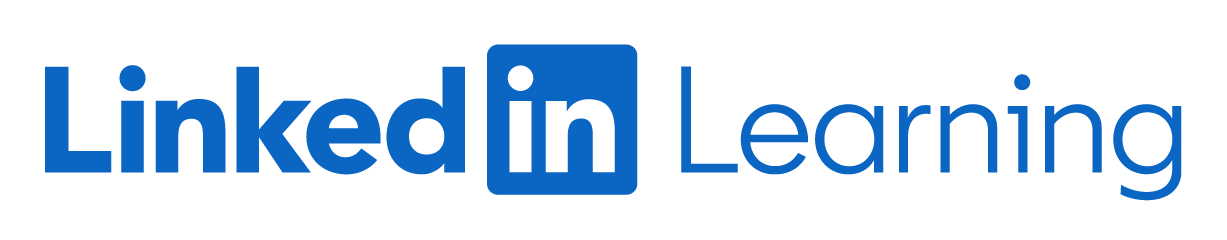 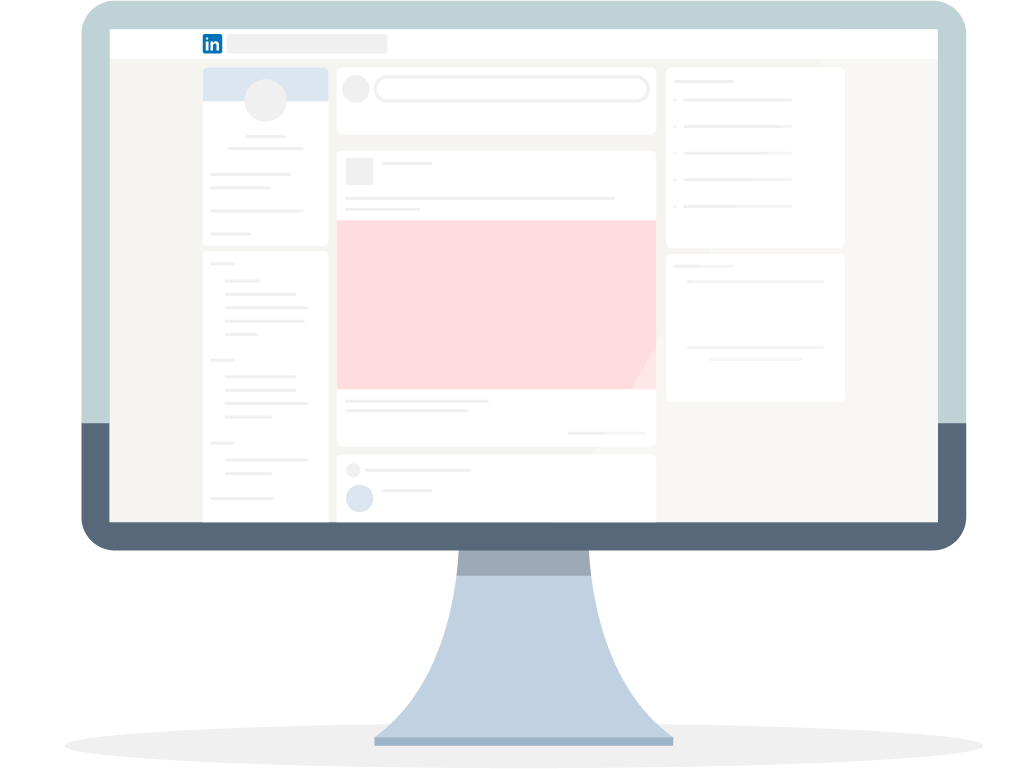